Developing a Framework for Quality Online Course Videos: What Does the Research Say?
February 9, 2021| Online
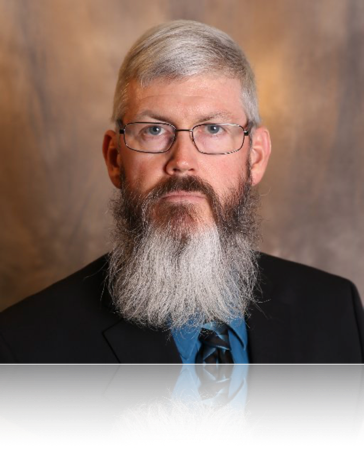 Steven R. Crawford, Ed.D.
District Director,Maricopa Center for Learning and Innovation

steven.crawford@domail.maricopa.edu@DrSRCrawford
Session objectives
After this session, you will be able to…
define the various categories and types of instructional multimedia
appraise the research that informs our practice in developing multimedia for online presentations
discuss how faculty and instructional designers can apply these emerging best practices when developing online presentations
Defining types of multimedia
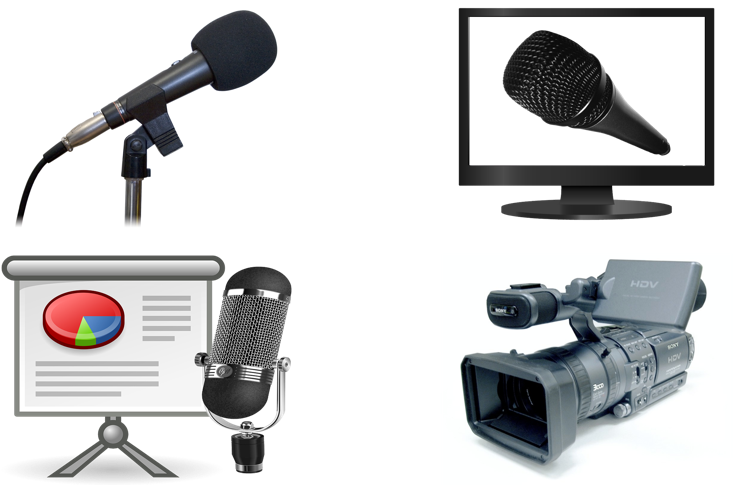 Audio presentations
Podcast
Course introduction
Personal introduction
Module introduction
“Lecture”
Student feedback
Course announcements
Interview
Event/lecture capture
Role play
Case study/Scenario/Vignette
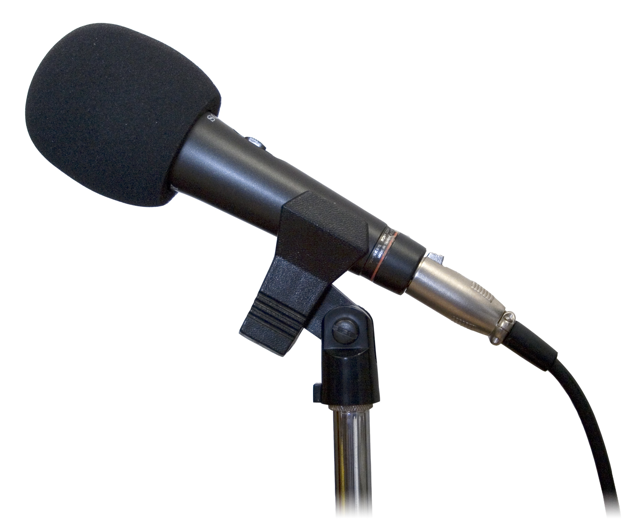 Voiceover presentations
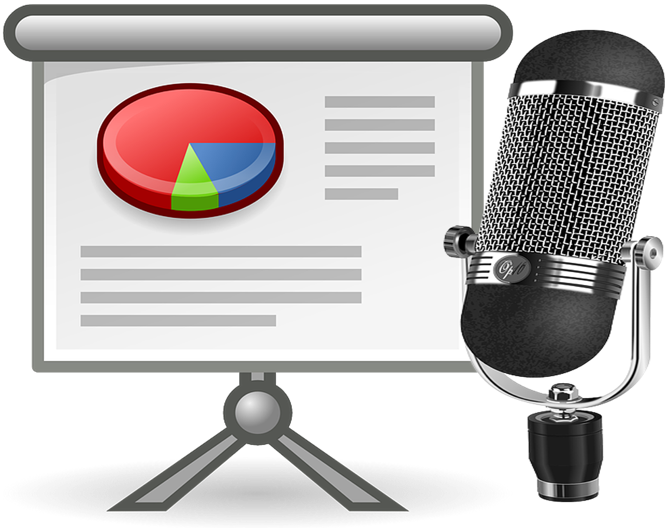 Course introduction
Personal introduction
Module introduction
“Lecture”
Case study/ Scenario/Vignette
Screencasting presentations
Course introduction
Module introduction
Student feedback
Demo of application/process
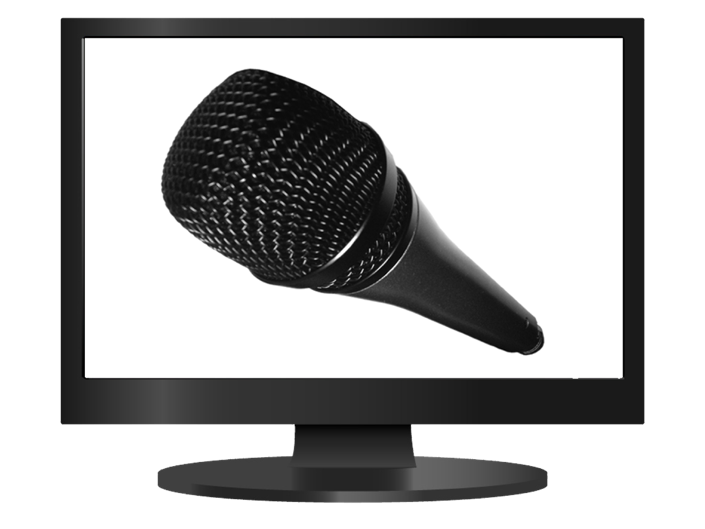 Video presentations
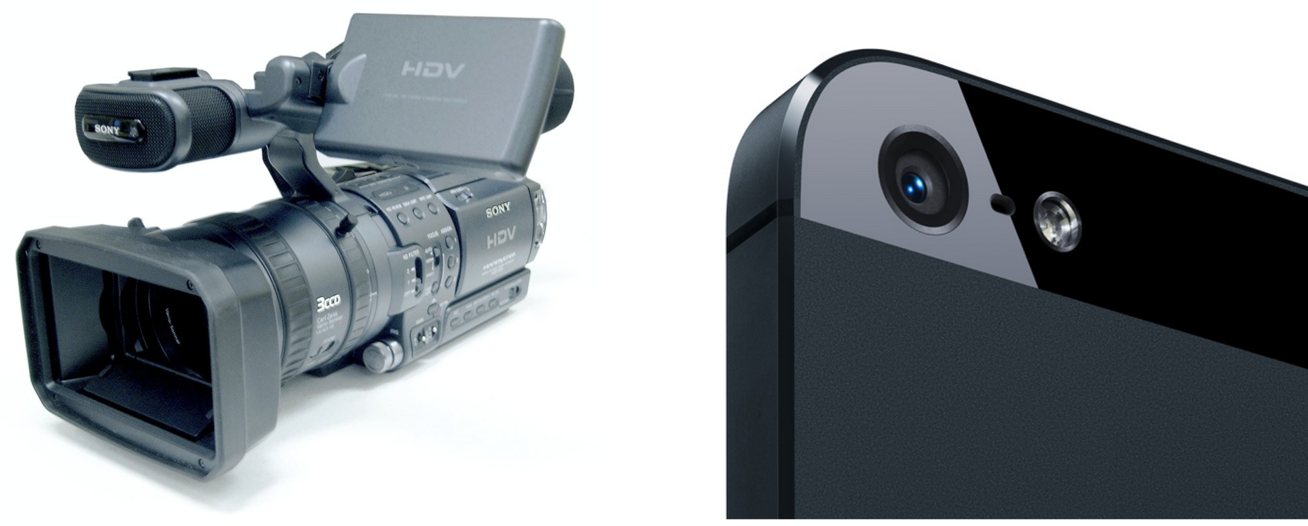 Lesson from the research
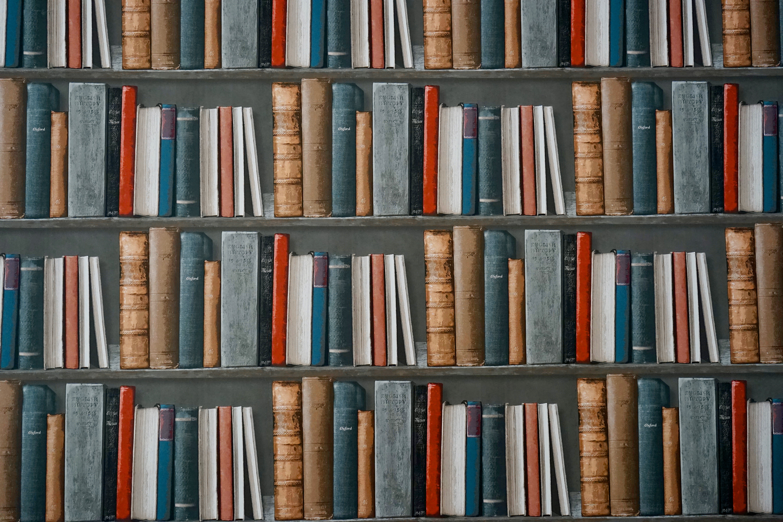 Caveat 1: Novelty effect
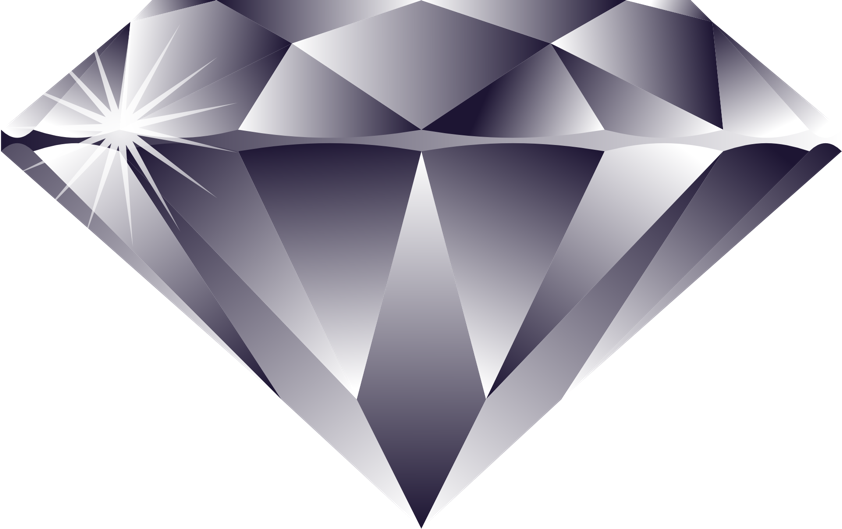 Caveat 2: Apples vs oranges
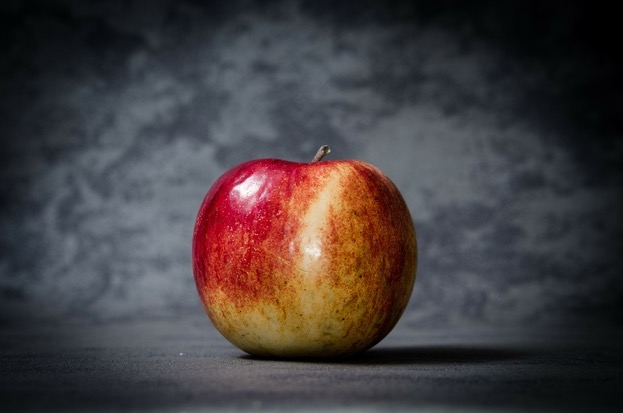 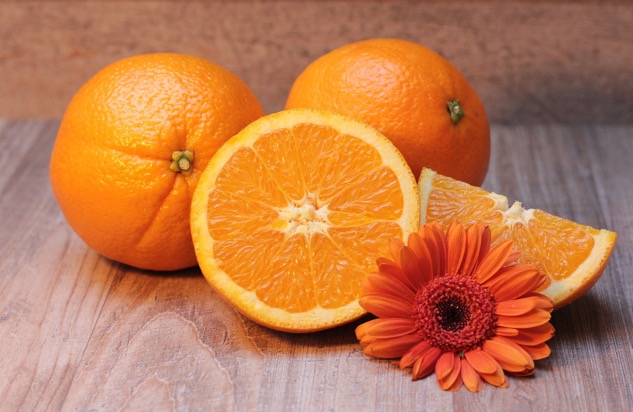 Caveat 3: Significant difference?
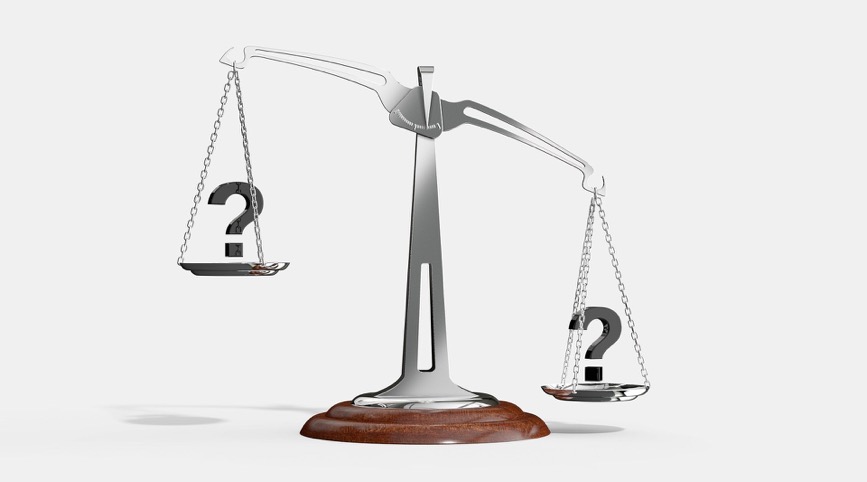 Question:
Does including video in my course make a difference for my students?
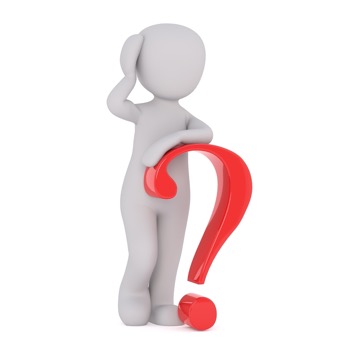 Question:
How long is too long?
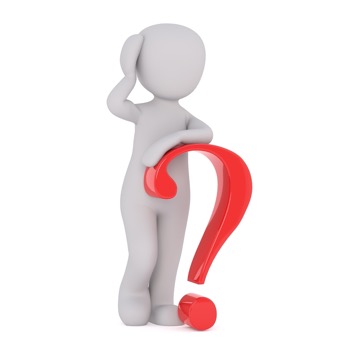 Question:
Do students want to see me talk?
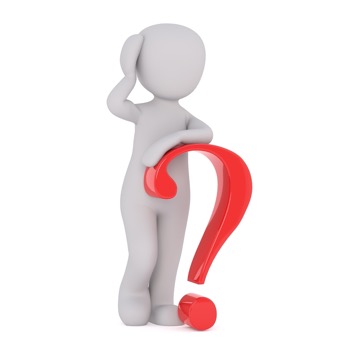 Question:
If I am not onscreen, then what do students want to see?
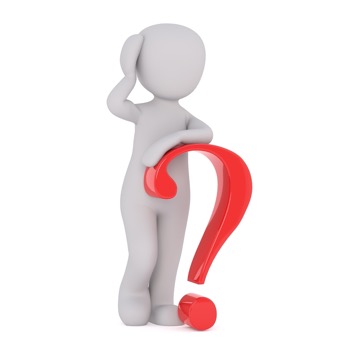 Question:
Should I include video of me tutoring students?
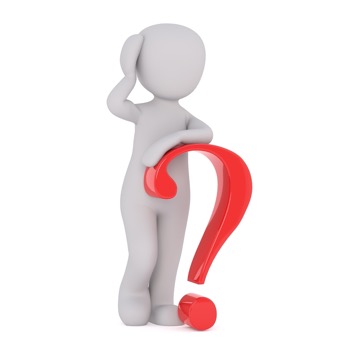 Question:
Do I need to have a studio setup with high quality video?
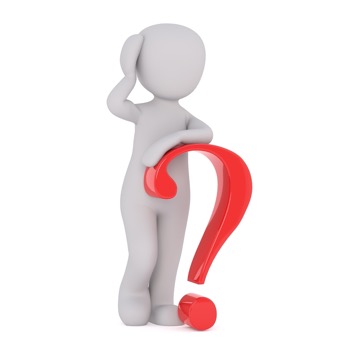 Question:
If I do not have any students that are deaf/hard of hearing, do I really need to have captions?
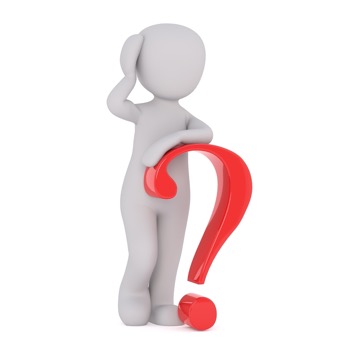 Question:
Should I require students to be on camera during a video conferencing session?
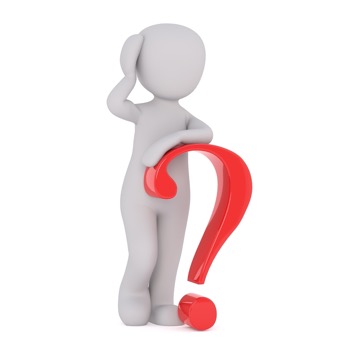 Resources
Designing Multimedia Presentations for Your Course
Making a First Impression With Your Introduction Videos
Strategies for Improving Video Conferences and Webinars
Discover the Power of Screencasting
Captions Help ALL Learners
Developing a Framework for Quality Online Course Videos:What Does the Research Say?
Steven R. Crawford, Ed.D.